Chapter 9, Section 3“The Fall of Rome”
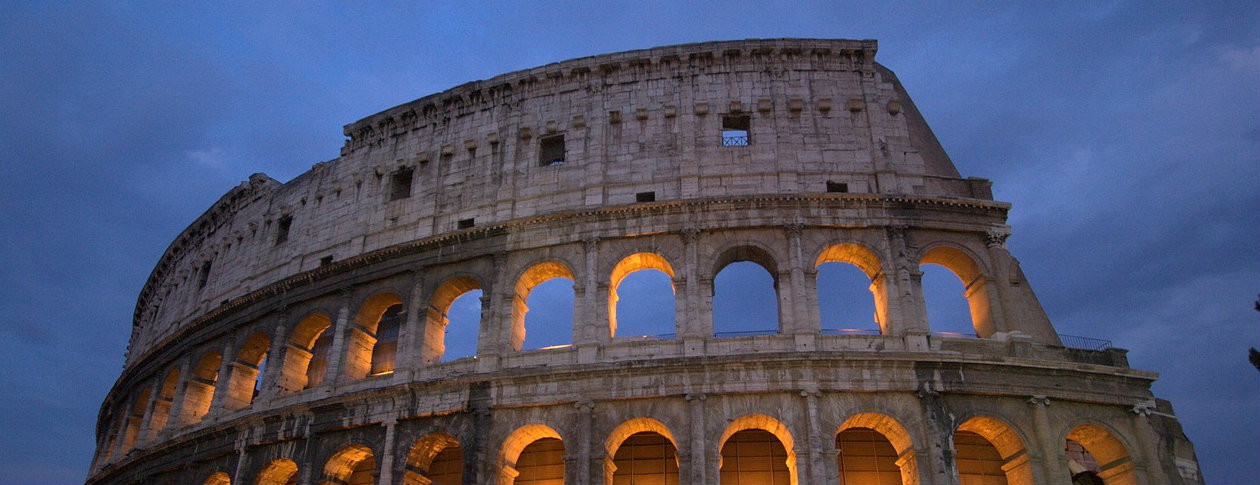 Constantine
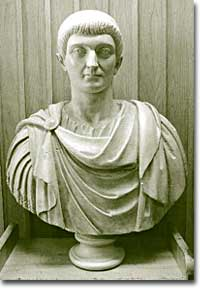 Emperor of Rome from A.D. 312-337; encouraged the spread of Christianity.
Mercenary
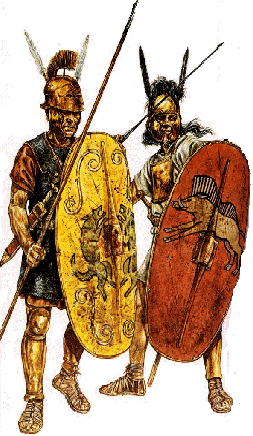 A soldier who serves for pay in a foreign army.
Inflation
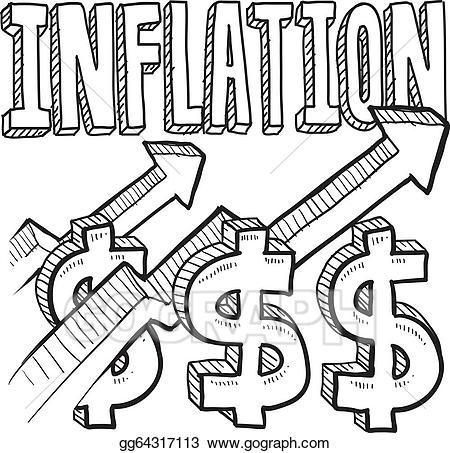 An economic situation in which the government issues more money with lower value.
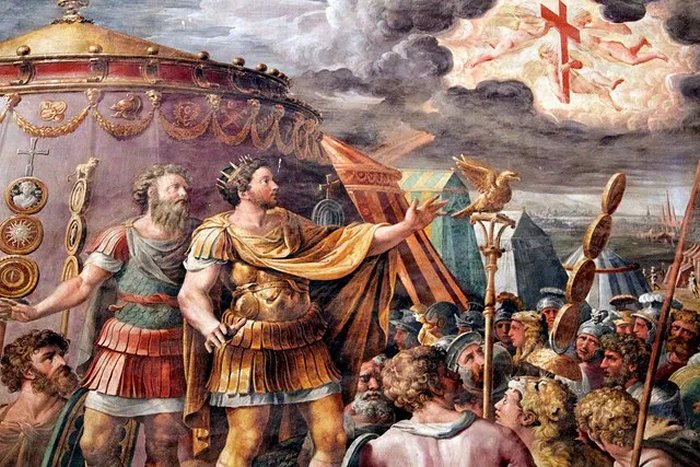 Constantine was Rome’s emperor from A.D. 312- 337 and strongly encouraged the spread of Christianity. In fact, Constantine believed that the victory over his enemies at the bridge over the Tiber River (in A.D. 312) was because the Christian God had helped him win.
The Christian Church provided comfort and authority at a time when the mighty Roman Empire was close to collapse. By the time Constantine took power, he could do little to stop the empire’s fall. The trouble had started 125 years earlier, when Marcus Aurelius died. The emperor left his son Commodus in power in A.D. 180.
From Good to Bad Rule
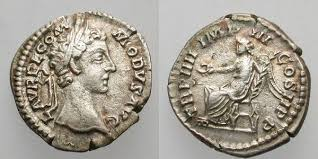 Commodus was only 18 years old when he became emperor. 
Commodus allowed others to help him run the empire, but he made poor choices. He stood by as others worked to destroy the power and prestige of the senate. 
Commodus would act before seeking approval of the senate. He kept a grip on power by bribing the army to support him.
Commodus’ bold, extravagant, and savage ways were his downfall.
Commodus was assassinated on New Year’s Eve in 192.
From Good to Bad Rule, Continued
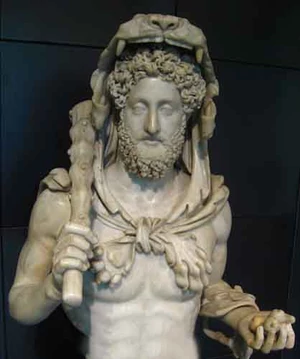 The decline of the Roman Empire began under Commodus. Historians do not agree on any one cause for this decline. They believe that several problems led to the fall of Rome.
The Empire Crumbles
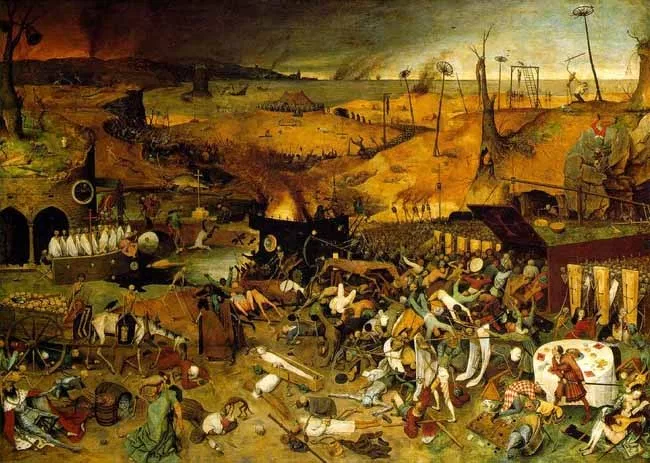 After Commodus, emperors were almost always successful generals, not politicians. 
They often stole money from the treasury. They used the money to enrich themselves and pay for the loyalty of their soldiers. 
The government and economy became weak and the senate lost power. 
Would-be rulers gained the throne by violence. Between A.D. 180 and A.D. 284 Rome had 29 emperors. Most were assassinated.
Weak, Corrupt Rulers
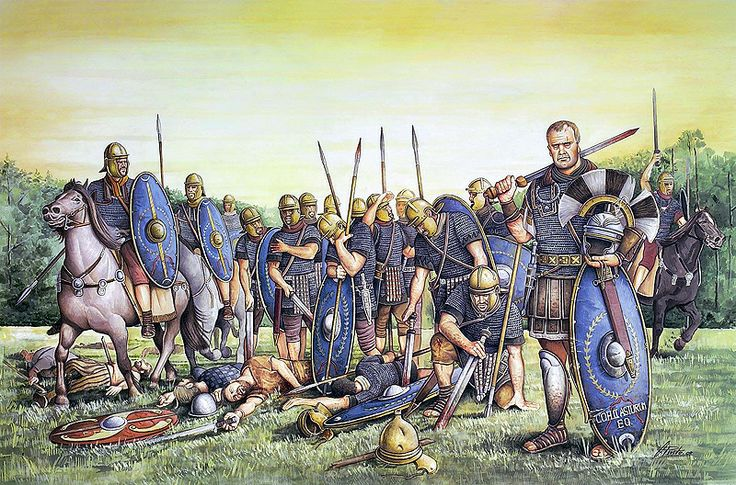 A Mercenary Army
In earlier times, the Roman army had been made up of citizen soldiers ready to defend their land. Now the army was filled with mercenaries, foreign soldiers who serve for pay.
Mercenaries were motivated by money, not by loyalty to any cause. In fact, they often switched sides if doing so could work to their personal advantage.
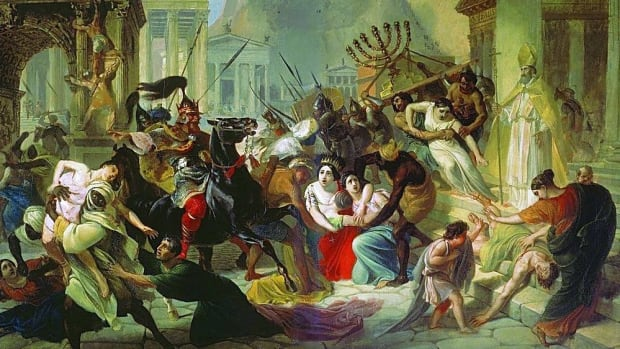 The Size of the Empire
The Roman Empire had grown too large. Enemies launched attacks all over the empire. Many conquered territories regained their independence. The Roman army spent its time defending the empire instead of extending its authority. Consequently, the empire shrank.
Serious Economic Problems
When Rome stopped conquering new lands, new sources of wealth were no longer available. The empire struggled to pay its army. To raise money, the government raised taxes. Meanwhile, the people of the empire suffered severe unemployment.
Food was scarce, so its price went up. To pay for the food, the government produced more coins. This led to inflation, an economic situation in which more money circulates, but the money has less value.
When inflation is not controlled, money buys less and less. Roman coins soon became worthless.
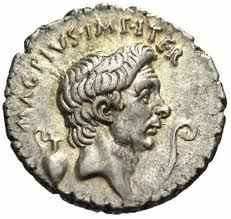 Efforts to Stop the Decline
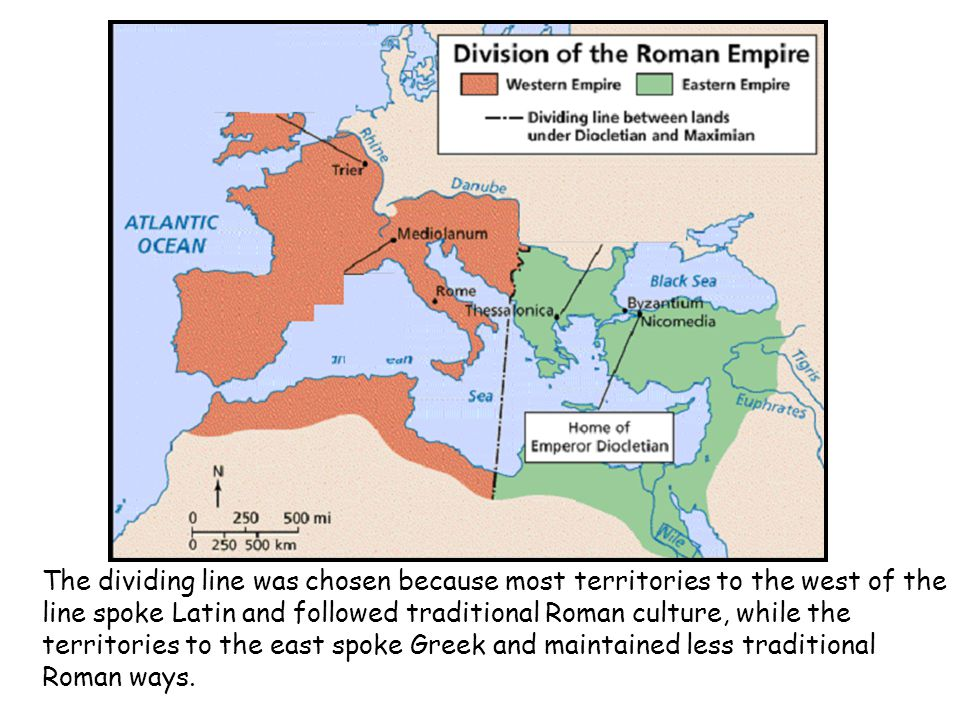 Some emperors tried to stop the empire’s decline. Diocletian worked to strengthen Rome. He enlarged the army, built new forts at the borders, and improved the tax system.
Diocletian also divided the empire into two parts to make it easier to rule. He ruled the wealthier eastern part of the empire, and appointed a co-emperor to rule the western part.
Constantine and Christianity
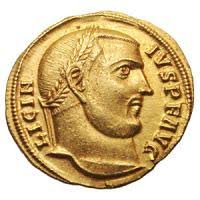 Diocletian and his co-emperor stepped down in A.D. 305. A struggle for power followed. For seven years, generals fought one another for power until one, Constantine, became the winner.
In the East, rule of the Roman Empire was shared by Licinius and Maximinus. In 313, Licinius took complete control of the eastern parts of the empire.
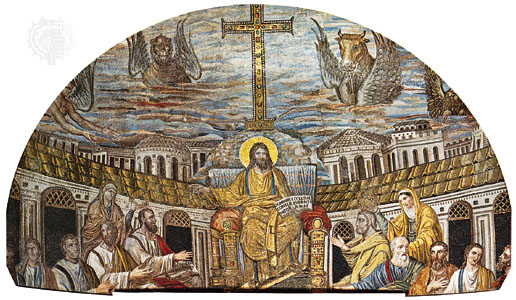 Freedom of Religion
Also in 313, Constantine and Licinius proclaimed freedom of worship for people across the empire. Under Diocletian and others, Christians had been tortured and punished for their beliefs. Now Rome would no longer persecute Christians.
Christianity would soon become the official religion of the Roman Empire.
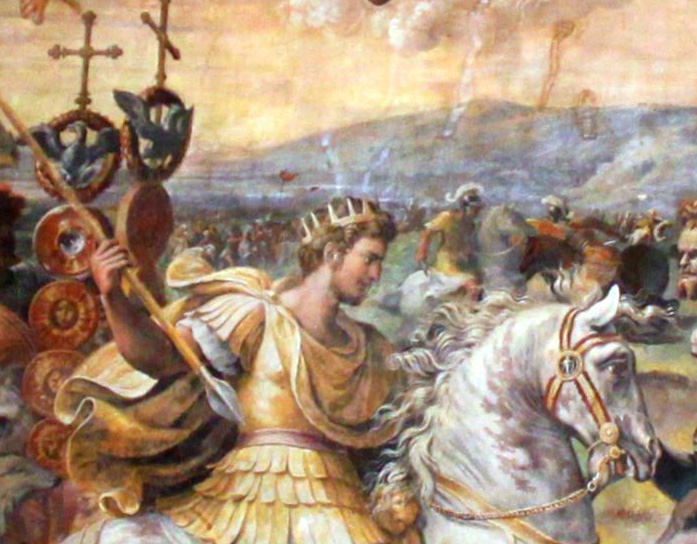 Building a Faith
During his 25 years as emperor, Constantine worked to strengthen the Christian church. 
Constantine was a leading force behind the construction of important Christian places of worship.
Constantine built a church in Jerusalem (on the spot where Jesus was crucified, buried, and is said to have risen from the dead) ,
The church of St. Peter in Rome was also built with Constantine’s help.
A New Capital
In 330, Constantine moved the capital of the Roman Empire east to the city of Byzantium in what is now Turkey. (Rome had not been the Roman Empire’s political center for some time, and Constantine had grown up in the East.)
Constantine called Byzantium the “New Rome.” Soon, however, the capital was known by a different name, Constantinople- meaning “the city of Constantine.”
With the emperor and the empire’s capital in Constantinople, the power of the Roman Empire was now firmly in the East.
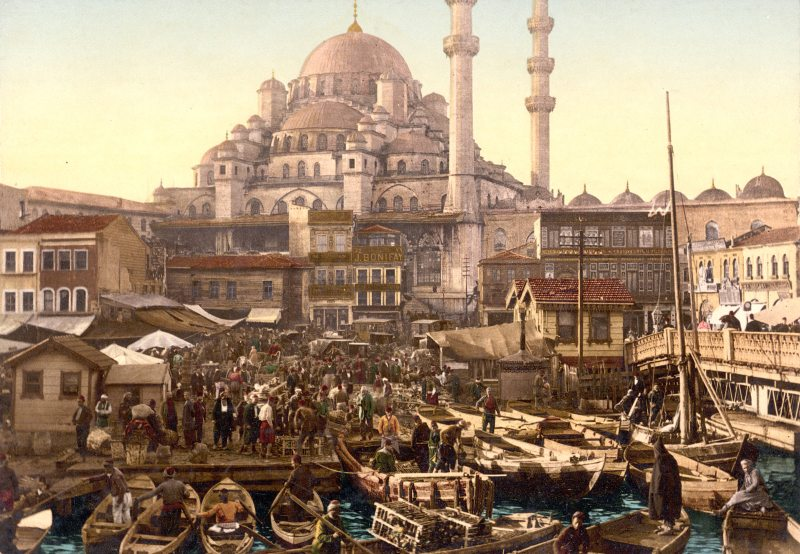 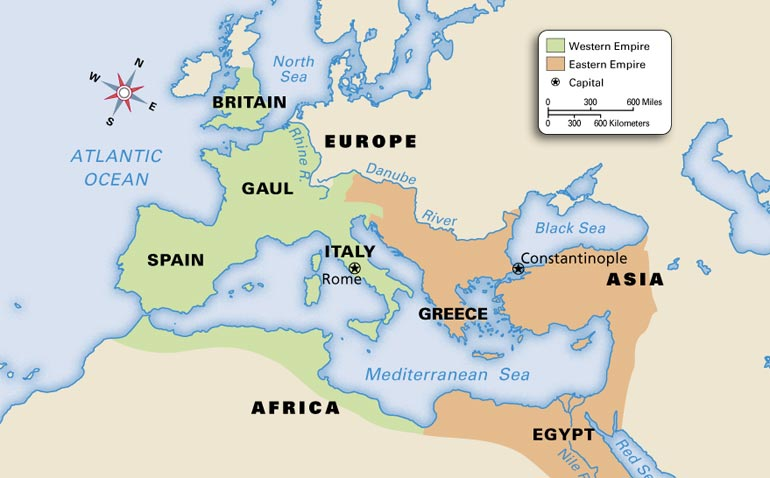 Invasions and Collapse
Constantine struggled to keep the empire together, but the forces pulling it apart were too great. After his death, invaders swept across Rome’s borders and overwhelmed the empire.
The last Roman emperor was 14-year-old Romulus Augustulus. However, in 476, a German general took power and sent the emperor to work on a farm. 
After Romulus Augustulus, no emperor ruled over Rome and the western part of the empire.
However, even after Rome fell, the eastern part of the empire remained strong. Its capital, Constantinople, remained the center of another empire, the Byzantine Empire, for a thousand years.
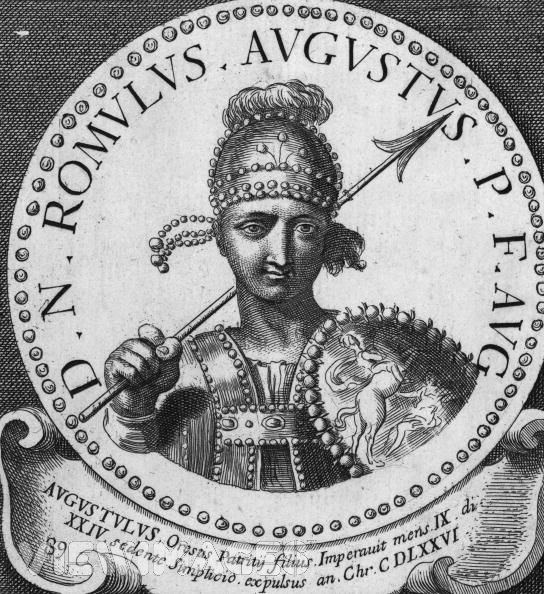